Ditta, evento, data
Nome
Controllo e padronanza per restare in sella
Mountain bike
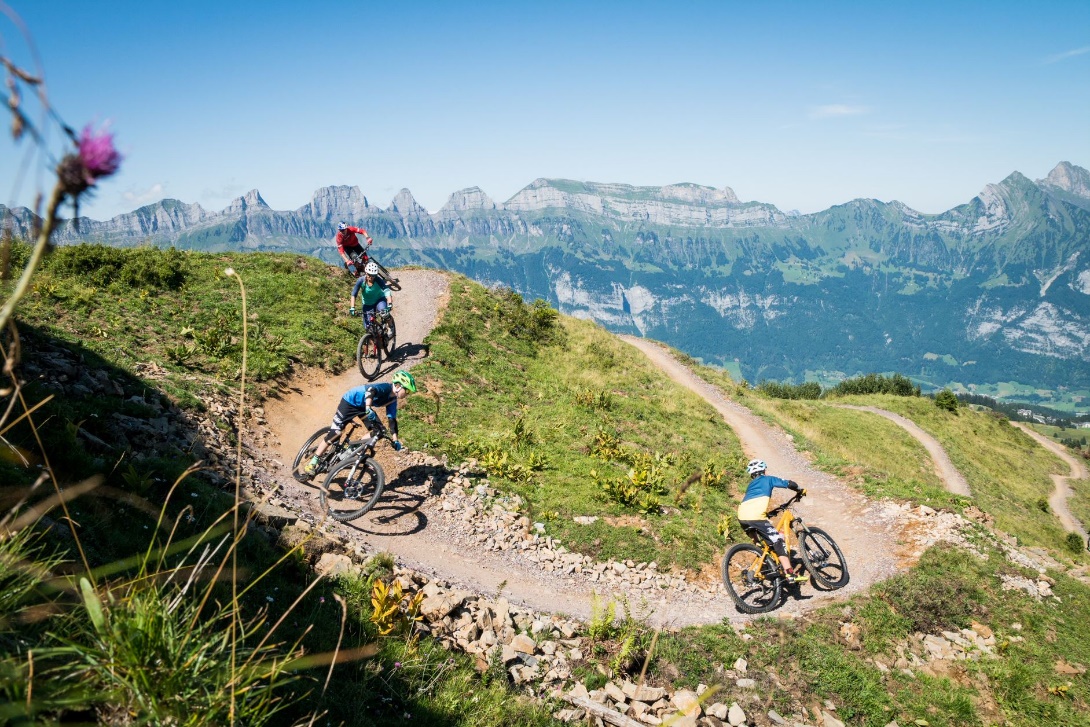 Godersi l’aria fresca, l’esercizio fisico e la brezza: il mountain biking offre momenti di autentica simbiosi con la natura. 
Purtroppo però non va sempre tutto nel verso giusto: in Svizzera, nel mountain bike fuori strada si verificano ogni anno oltre 14 000 infortuni.
® Urban Engel, Bergbahnen Flumserberg AG
2
Preparazione accurata
Una buona preparazione è la chiave
Scegli un itinerario adatto alle proprie capacità tecniche e fisiche.
Per il bike su pista scegli destinazioni che offrono piste e parchi per biker ben curati e segnalati in base ai livelli di difficoltà. 


Su mountainbikeland.ch trovi cartine, guide turistiche e proposte di itinerari con i dati GPS
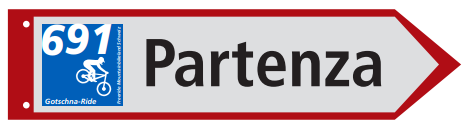 4
Equipaggiamento giusto
Proteggiti con l’equipaggiamento giusto
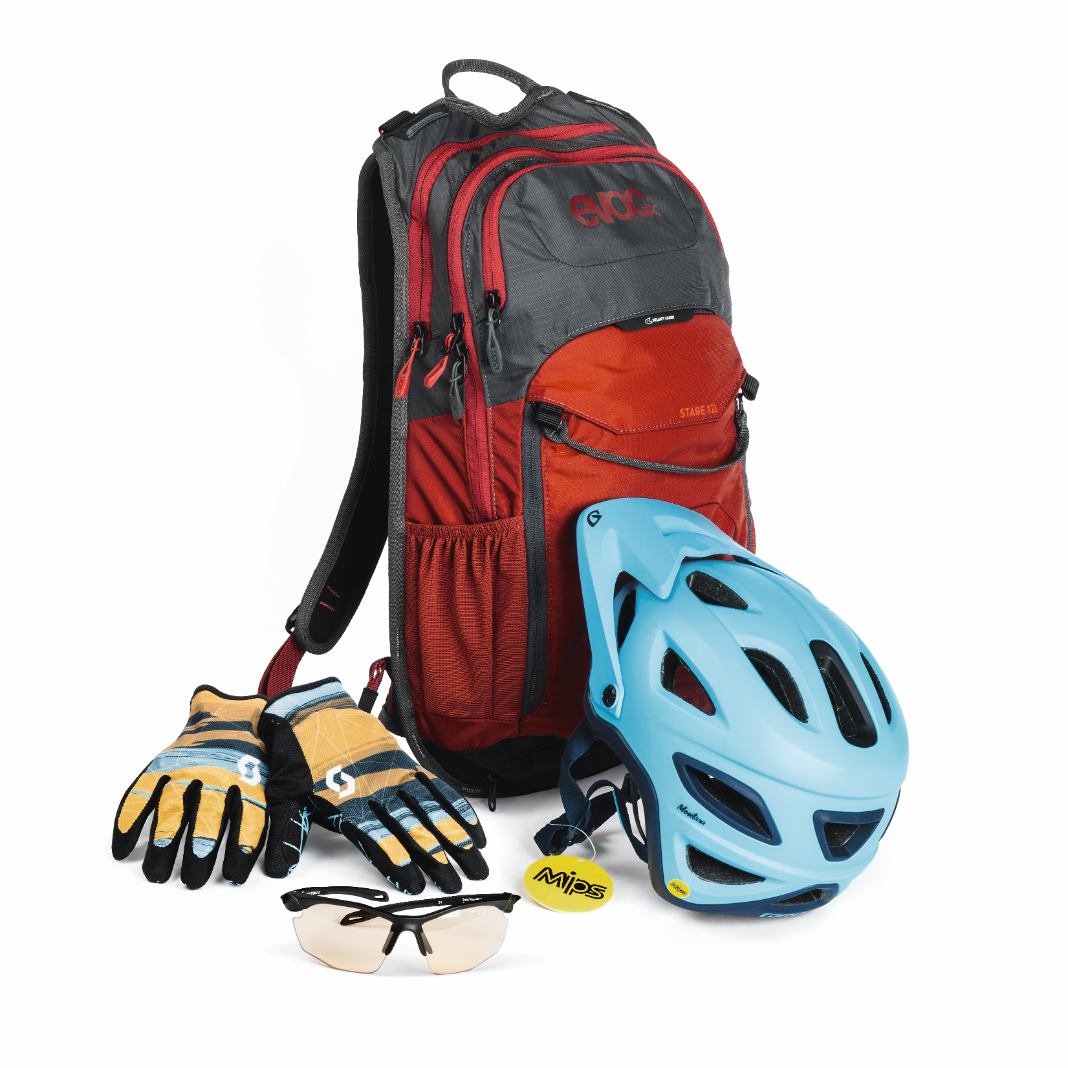 Casco per ciclisti (EN 1078)
Occhiali da sport
Guanti integrali
Protezioni (a seconda dell'attività, p. es. bike su pista)
Abbigliamento funzionale e protezione contro le intemperie
Scarpe da MTB con suole ben profilate, adatte ai tratti a piedi
Qualcosa da mangiare
Kit per riparazioni
Kit di pronto soccorso
Campanello o ben udibile o trailbell
Cellulare con app per il pronto soccorso, GPS, mappe aggiornate
Zainetto
6
Proteggiti con l’equipaggiamento giusto
Fatti consigliare da uno specialista quando acquisti una mountain bike per assicurarti che sia adatta alla tua abilità di guida e all’uso che vuoi farne.
Fai controllare e revisionare regolarmente la mountain bike da uno specialista.
Controlla sempre la mountain bike prima di usarla
7
Proteggiti con l’equipaggiamento giusto
Sulle strade pubbliche, le prescrizioni della Legge federale sulla circolazione stradale si applicano anche alle mtb
Luci: luce anteriore bianca e posteriore rossa. Le luci non possono essere lampeggianti.
Catarifrangenti: fissi, con luce anteriore bianca e posteriore rossa.
Catarifrangenti sui pedali: anteriori e posteriori: fanno eccezione i pedali da corsa, di sicurezza e simili.
Freni anteriori e posteriori.
Gli pneumatici non devono lasciare intravedere la tela.  

→ 	Equipaggia la tua mtb di conseguenza e indossa indumenti con materiale riflettente.
8
Sicurezza a ogni colpo di pedale
Comportati in modo esemplare
Ricorda che può succedere qualsiasi cosa, tieni alta la concentrazione, guida in modo previdente e adegua la velocità.
Hai dubbi su passaggi difficili o esposti? Scendi subito dalla bici e spingila.
In discesa guida in modo difensivo; per le mtb elettriche ciò vale anche in salita.
Evita i sentieri escursionistici molto frequentati e fatti notare in tempo dalle escursioniste e dagli escursionisti (p. es. con il campanello).
10
Rispetta il codice mtb
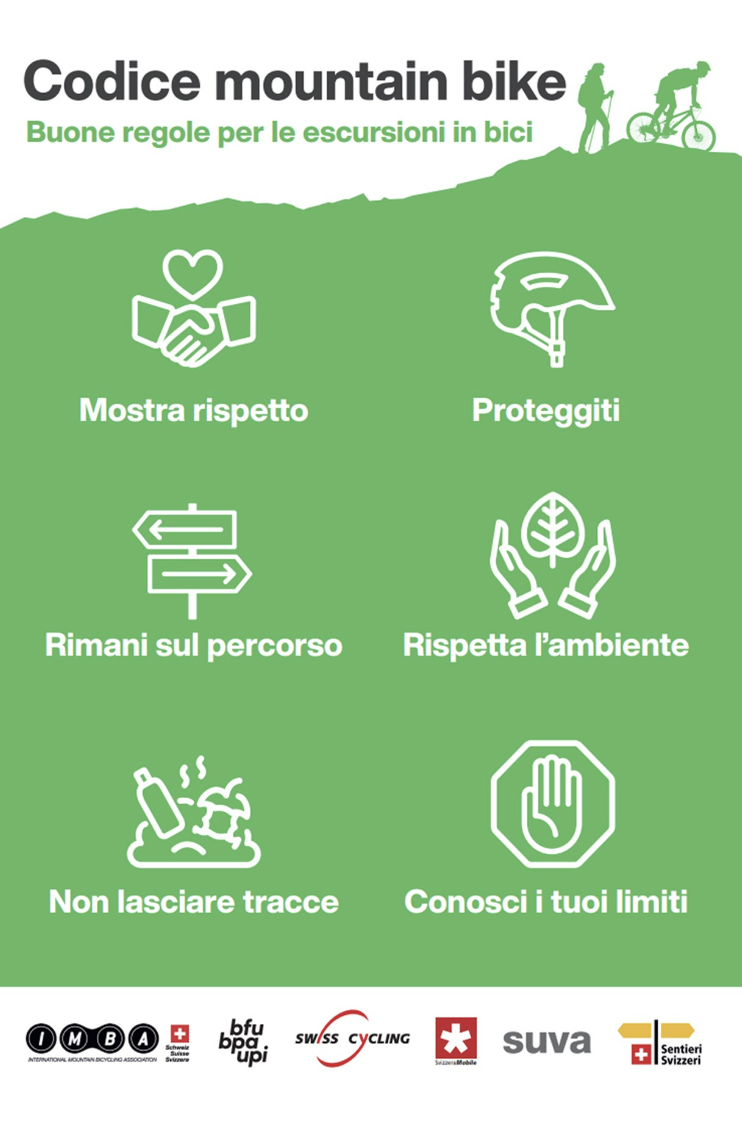 11
Mountain bike elettriche
Mountain bike elettriche
Per le mountain bike elettriche valgono le stesse raccomandazioni fornite per quelle tradizionali.
L’e-bike ha un peso maggiore e un motore: prendi quindi dimestichezza con la guida su terreni accidentati.
13
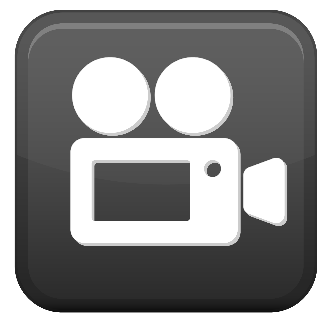 Video «Tour in mtb»
14
Maggiori informazioni
Maggiori informazioni forniscono gli opuscoli dell’UPI
 «Mountain bike – Vivere la natura» (art. n. 3.020)
«Le teste sagge si proteggono – Mettere correttamente il casco»» (art. n. 3.112)
Disponibili gratuitamente su ordinare.upi.ch
Sul sito upi.ch trovi altri consigli per prevenire gli infortuni.
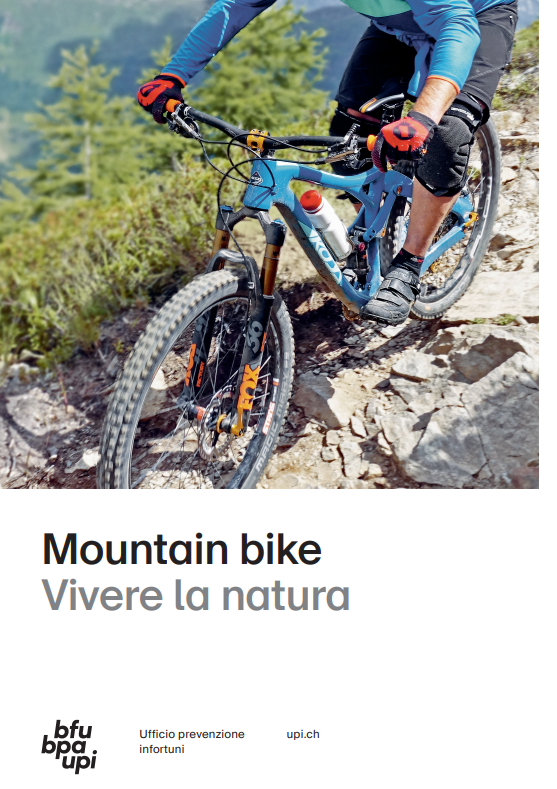 15